Автор: Степанкова Нина Степановна,
учитель истории и обществознания МБОУ СОШ № 8,
г. Батайск Ростовской области

2022 год
Информация о профессиональных достижениях
Мое педагогическое кредо
А. Дистерверг однажды заметил: «Плохой учитель преподносит истину, хороший - учит ее находить», стараюсь строить свое взаимодействие на принципах: сотрудничества, партнерства, сотворчества, сопереживания, совместной деятельности, диалога.
01
02
В. О. Ключевский: «Чтобы быть хорошим преподавателем, нужно любить то, что преподаешь, и любить тех, кому преподаешь»
Я говорю себе: «Не ропщи на судьбу, и если избрала эту дорогу, то прими и полюби эту дорогу всем сердцем, поверь в нее, растворись в ней, потому что призвание твое - нести не только знания , но и надежду»
03
Тема инновационного педагогического опыта :  
« Проектная и исследовательская деятельность в образовательном процессе как средство повышения мотивации обучающихся и формирования метапредметных компетентностей и личностных результатов обучающихся»
Актуальность темы :
 «Проектная деятельность как средство повышения мотивации обучающихся» обусловлена тем, что успех в современном мире во многом определяется способностью человека организовать свою жизнь как проект: определить дальнюю и ближнюю перспективу, найти и привлечь необходимые ресурсы, наметить план действий и, осуществив его, оценить, удалось ли достичь поставленных целей»
Тема реализуется через авторский образовательный модуль: «Проектная деятельность в обучении истории»
Тема реализуется через авторский образовательный модуль: «Проектная деятельность в обучении истории и обществознания»
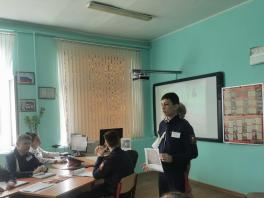 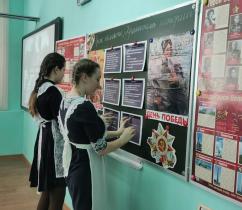 РАБОЧАЯ ПРОГРАММА
по курсу:
ИНДИВИДУАЛЬНЫЙ ПРОЕКТ
для 10 «А»  класса
(срок реализации программы - 1 год)
РАБОЧАЯ ПРОГРАММА
ПО КУРСУ ВНЕУРОЧНОЙ ДЕЯТЕЛЬНОСТИ:
«ДИСКУССИОННЫЕ ВОПРОСЫ ИСТОРИИ РОССИИ»
для 10-11 класса
(срок реализации программы – 2 года)
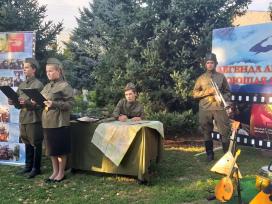 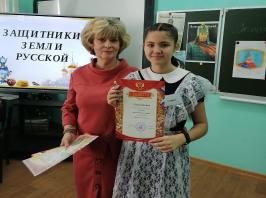 РАБОЧАЯ ПРОГРАММА
 кружковой деятельности:
«По станицам истории Родного края»
для 6 класса
2021-2022 учебный год
РАБОЧАЯ ПРОГРАММА
ПО КУРСУ ВНЕУРОЧНОЙ ДЕЯТЕЛЬНОСТИ: 
«ФИНАНСОВАЯ ГРАМОТНОСТЬ»
РАБОЧАЯ ПРОГРАММА по курсу:ИНДИВИДУАЛЬНЫЙ ПРОЕКТдля 10 «А»  класса(срок реализации программы - 1 год)
03
01
02
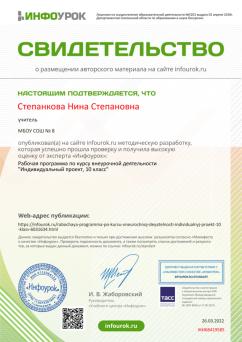 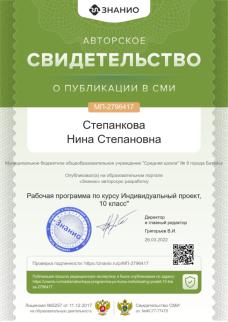 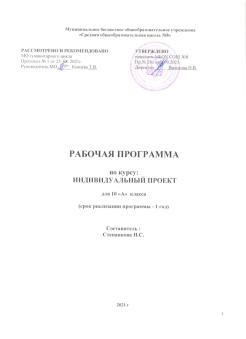 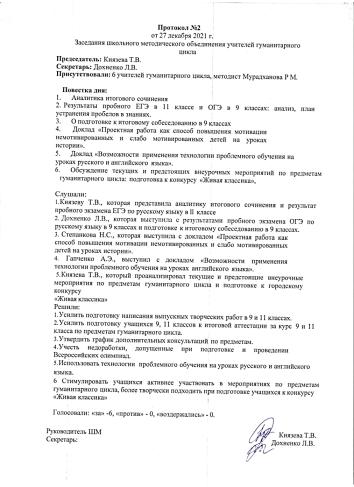 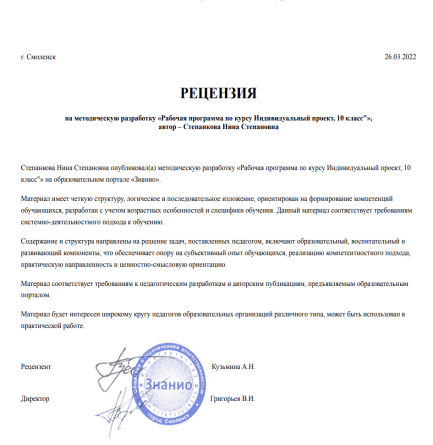 РАБОЧАЯ ПРОГРАММА
ПО КУРСУ ВНЕУРОЧНОЙ ДЕЯТЕЛЬНОСТИ:
«ДИСКУССИОННЫЕ ВОПРОСЫ  ИСТОРИИ РОССИИ»
03
01
02
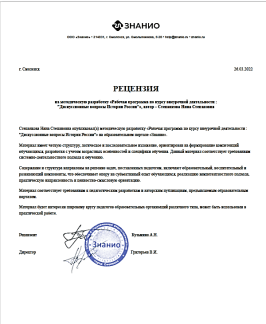 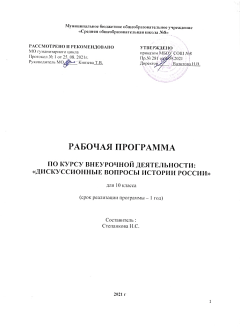 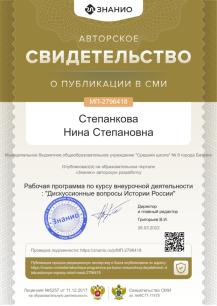 РАБОЧАЯ ПРОГРАММА
ПО КУРСУ ВНЕУРОЧНОЙ ДЕЯТЕЛЬНОСТИ: 
«ФИНАНСОВАЯ ГРАМОТНОСТЬ»
01
02
03
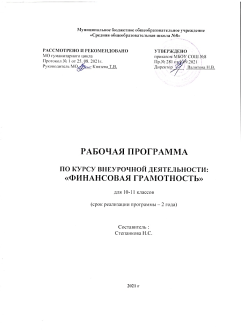 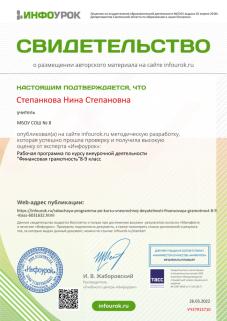 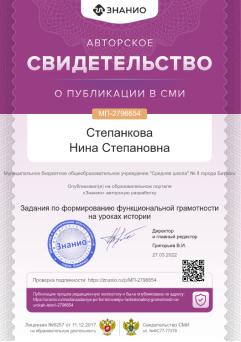 Свидетельства, подтверждающие вклад  в методическое обеспечение образовательного процесса на онлайн- платформах : Инфоурок, Знанио, Педразвитие.
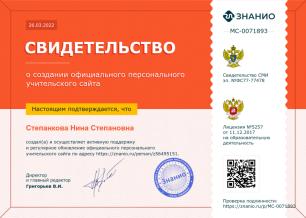 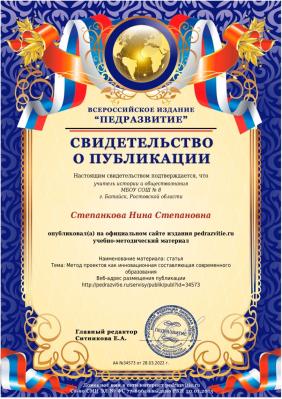 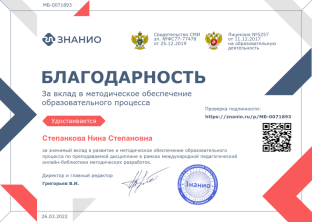 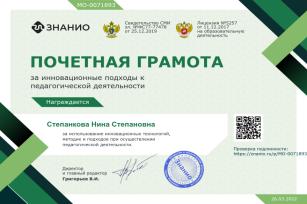 Свидетельства, подтверждающие вклад  в методическое обеспечение образовательного процесса на онлайн- платформах : Инфоурок, Знанио, Педразвитие
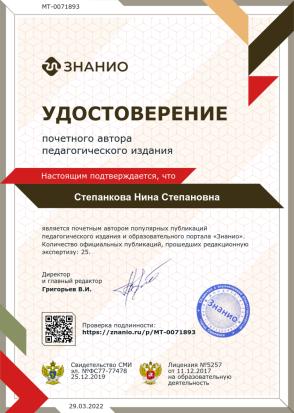 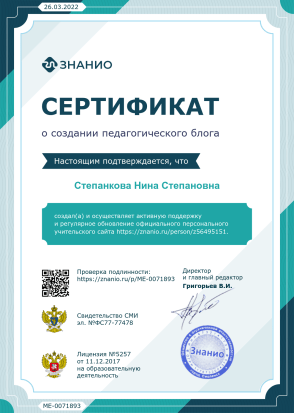 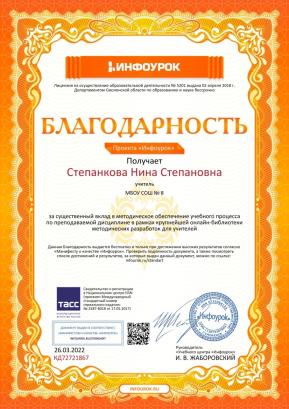 Свидетельства, подтверждающие вклад  в методическое обеспечение образовательного процесса на онлайн- платформах : Инфоурок, Знанио, Педразвитие
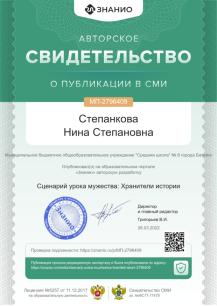 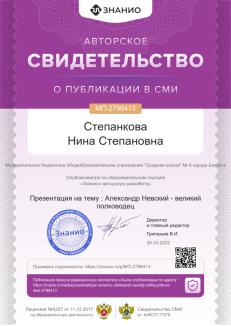 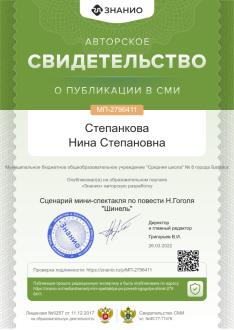 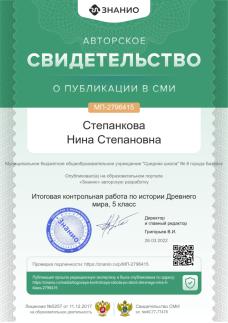 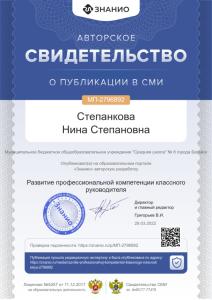 Свидетельства, подтверждающие вклад  в методическое обеспечение образовательного процесса на онлайн- платформах : Инфоурок, Знанио, Педразвитие
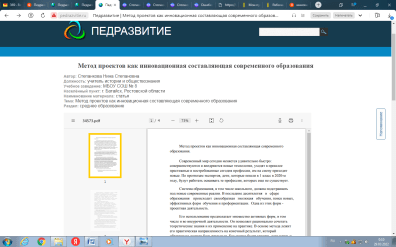 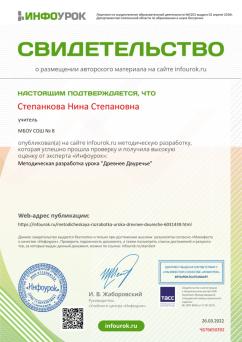 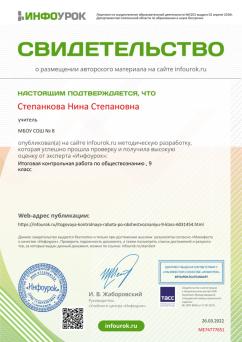 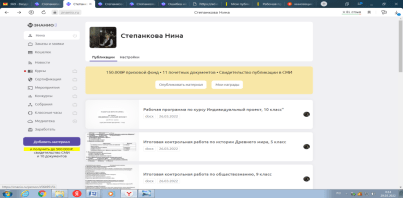 РЕЗУЛЬТАТЫ УЧЕБНЫХ ДОСТИЖЕНИЙ ОБУЧАЮЩИХСЯ
Благодаря внедрению проектной деятельности в образовательный процесс происходит усиление мотивации самой учебной 
деятельности, учащиеся получают желание стремиться к саморазвитию и расширять свои знания. 
Грамотное ведение проектной деятельности в школе, которая представляет собой инновационную методику, способствует достижению поставленных целей образовательного процесса.
РЕЗУЛЬТАТЫ УЧЕБНЫХ ДОСТИЖЕНИЙ ОБУЧАЮЩИХСЯ
Анализ  сформированности  УУД 
у  учащихся 7 класса «Б»
РЕЗУЛЬТАТЫ ВНЕУРОЧНОЙ   ДЕЯТЕЛЬНОСТИ ОБУЧАЮЩИХСЯ
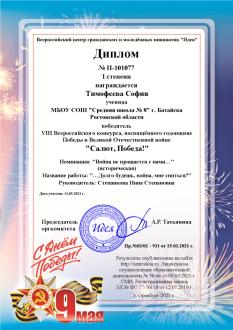 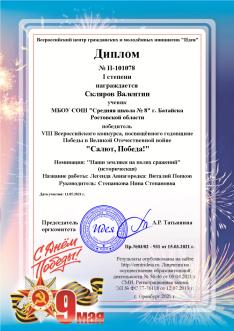 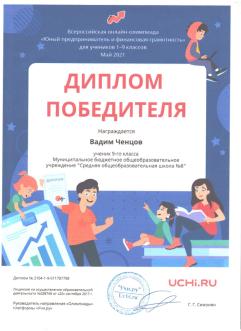 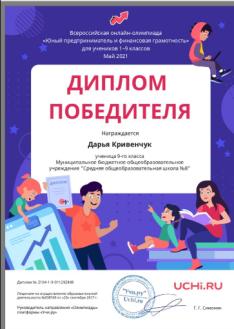 Работа с различными категориями обучающихся (одаренные дети, дети из социально неблагополучных семей, дети, попавшие в трудные жизненные ситуации, дети из семей мигрантов, дети-сироты и дети, оставшиеся без попечения родителей, дети-инвалиды и дети с ограниченными возможностями здоровья, дети с девиантным (общественно опасным) поведением)
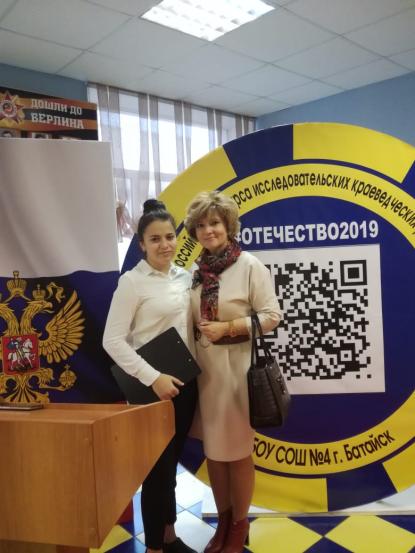 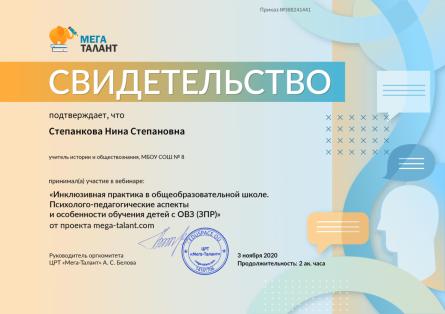 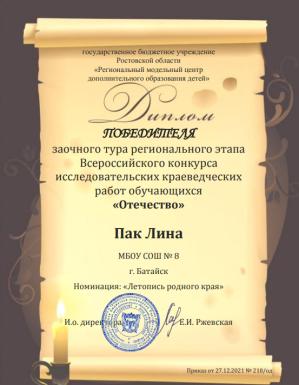 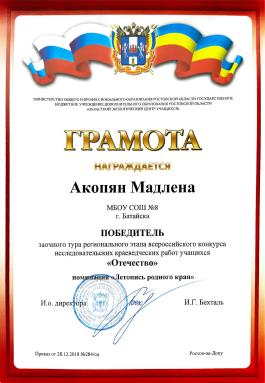 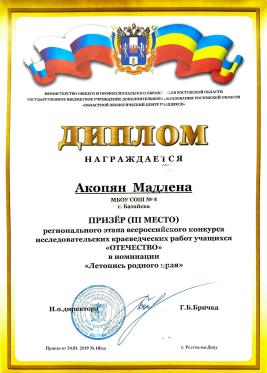 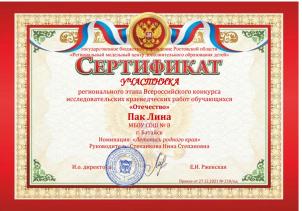 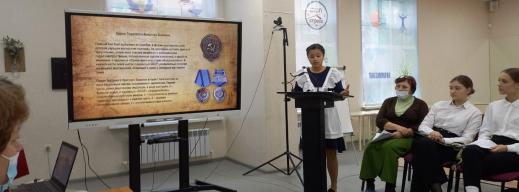 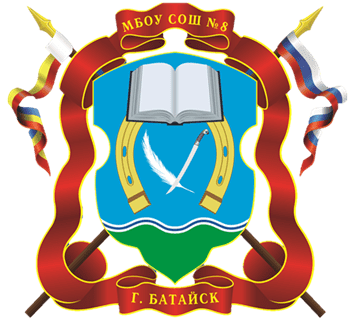 «Самое прекрасное зрелище на свете-вид ребенка, уверенно идущего по жизненной дороге, после того как Вы показали ему путь…» Конфуций
Воспитательная программа духовно-нравственного, 
гражданско-патриотического развития и социализации обучающихся 5-7 классов
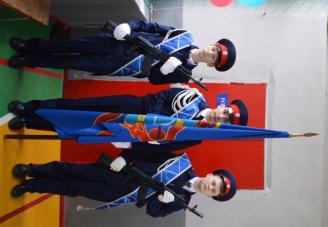 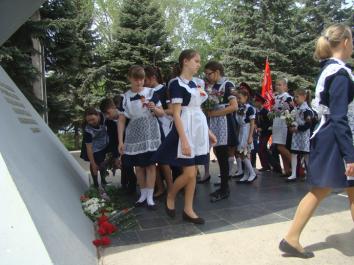 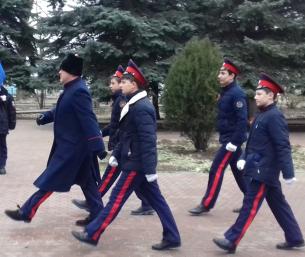 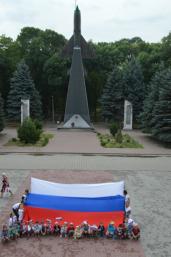 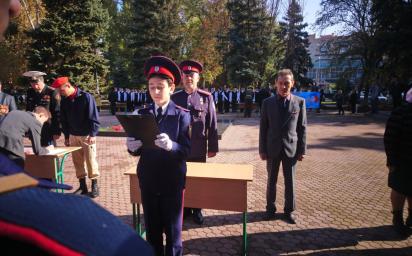 БУДУЩЕЕ НАЧИНАЕТСЯ С МЕНЯ
Задачи :
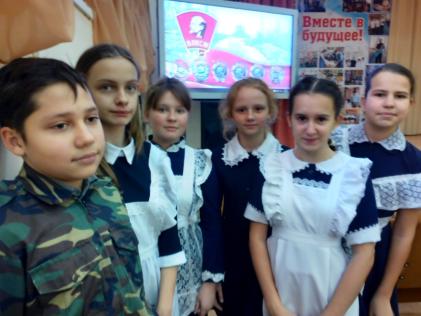 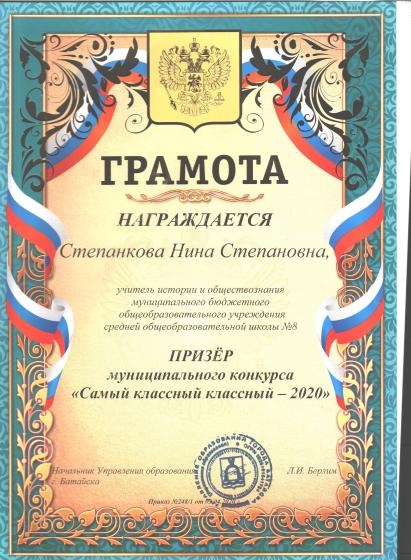 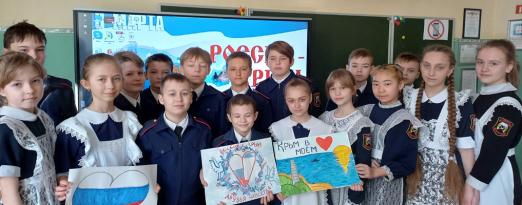 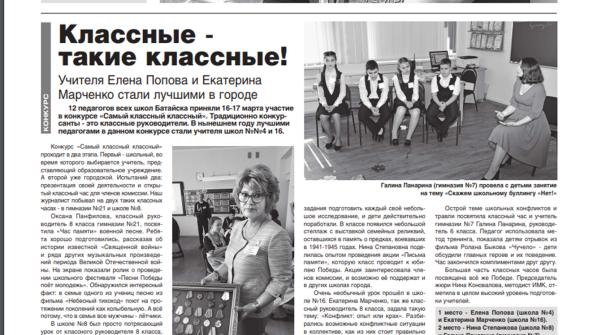 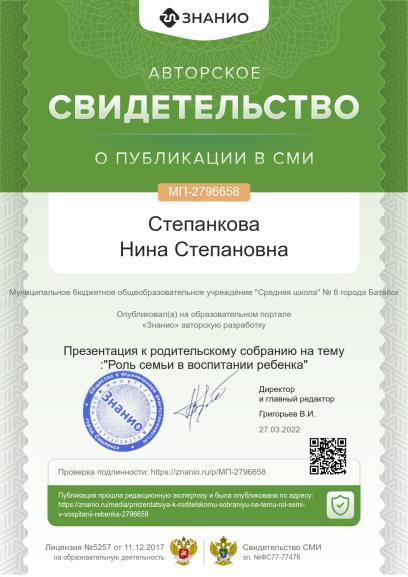 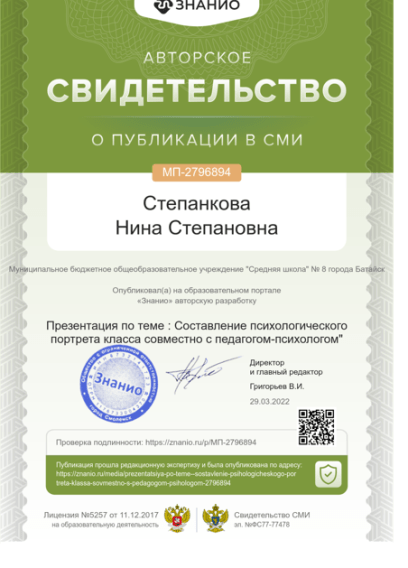 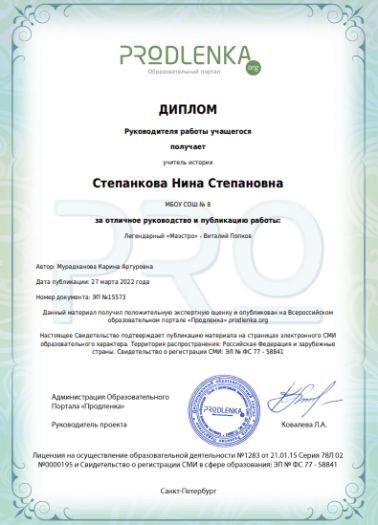 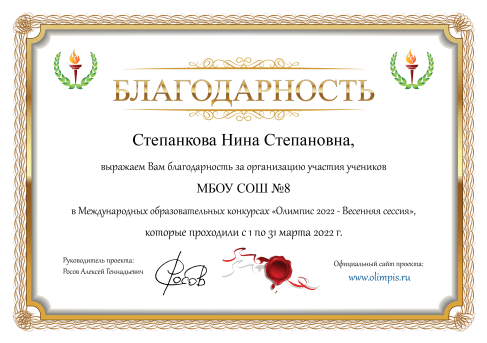 Непрерывность профессионального развития учителя
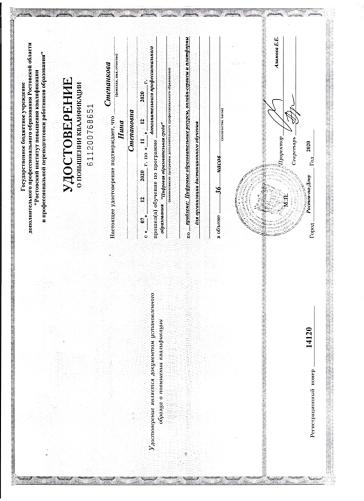 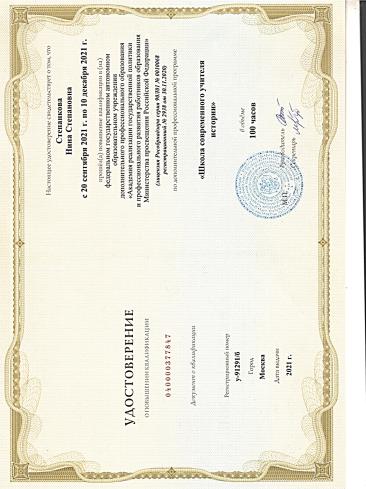 Непрерывность профессионального развития учителя
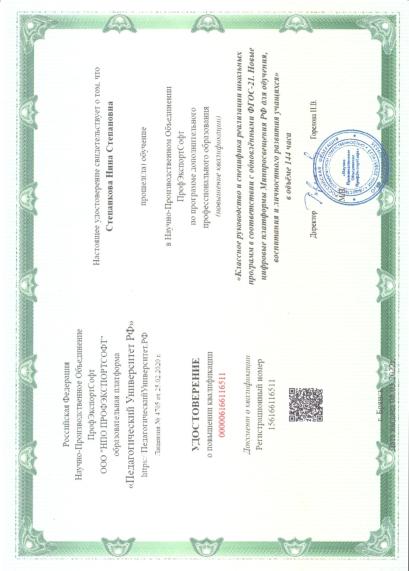 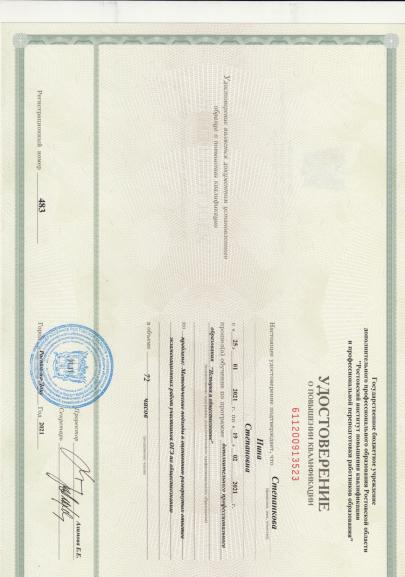 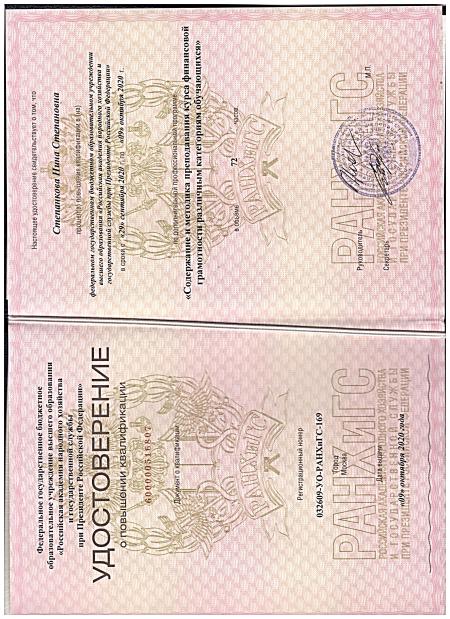 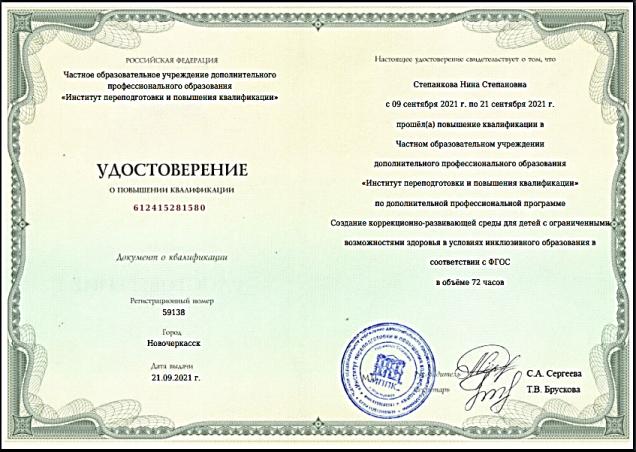 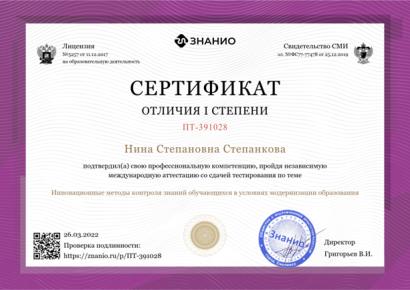 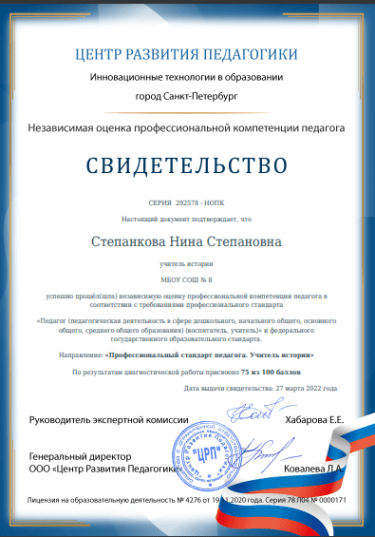 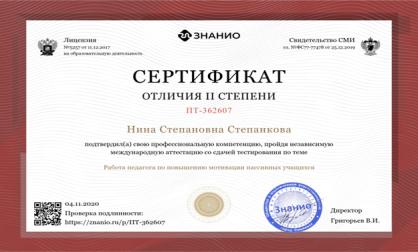 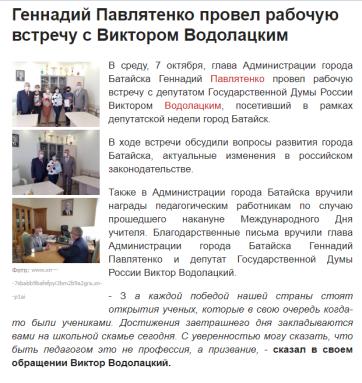 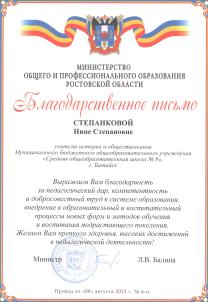 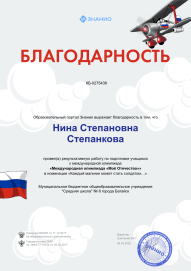 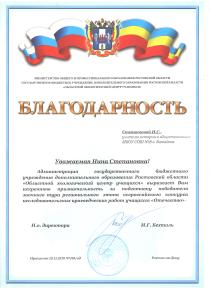 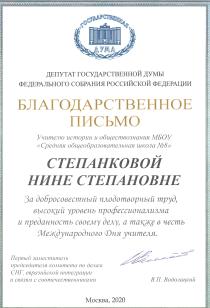 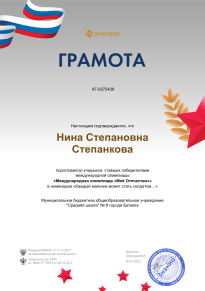 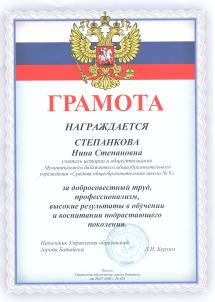 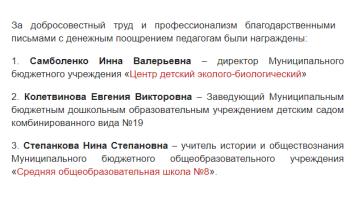 СПАСИБО
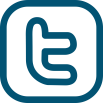 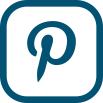 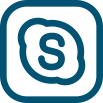 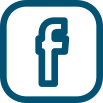